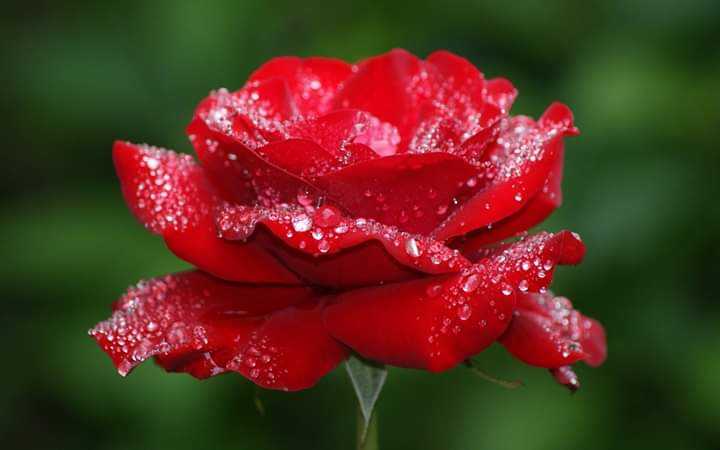 সবাইকে স্বাগত
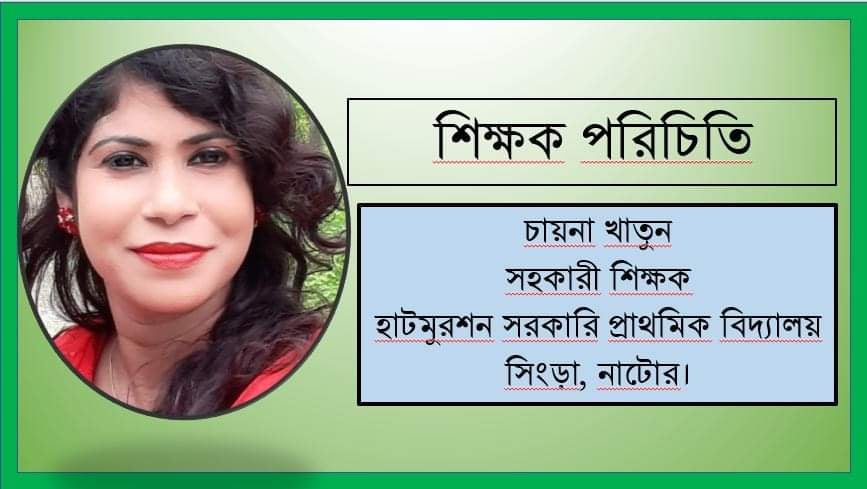 পাঠ পরিচিতি
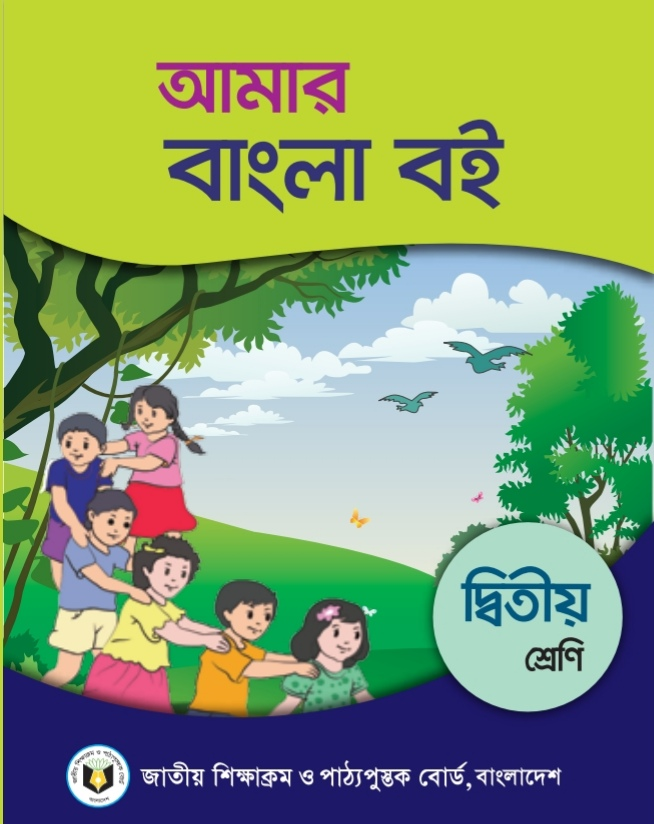 শ্রেণিঃ দ্বিতীয় 
বিষয়ঃ বাংলা
পাঠ শিরোনামঃ নানা রঙের ফুলফল
পাঠ্যাংশঃ এদেশে ফলে.......হলুদ বা সোনালি।
 সময়ঃ ৪০ মিনিট
পূর্বজ্ঞান যাচাই
তোমার জানা কয়েকটি ফলের নাম বল?
ছবিতে কী দেখা যাচ্ছে?
চলো আমরা কিছু ছবি দেখি
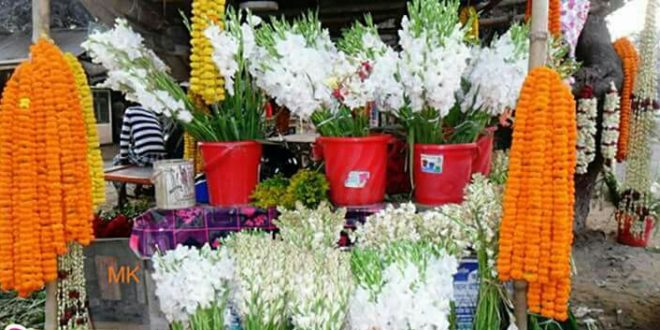 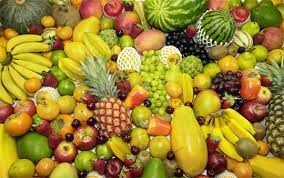 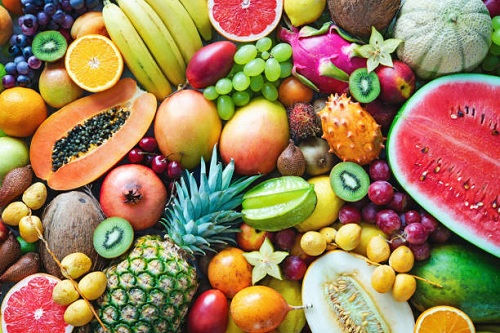 অনুমান করছো আমরা আজ কোন বিষয় পড়াতে যাচ্ছি?
বিভিন্ন ধরণের ফলের ছবি।
আজ আমরা পড়ব
নানা রঙের ফুলফল
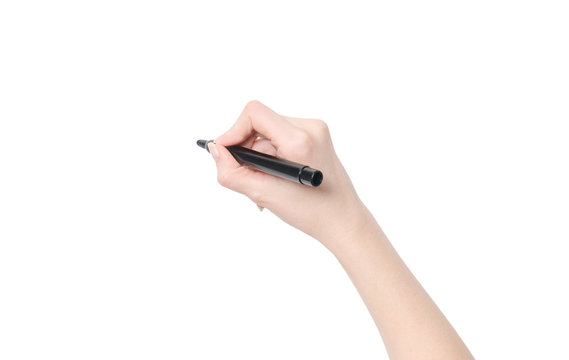 এদেশে ফলে… হলুদ বা সোনালি।
শিখনফল
এই পাঠ শেষে শিক্ষার্থীরা ...
বলা
২.৬.২ পরিচিত ফল সম্পর্কে বর্ণনা করতে পারবে।
পড়া
১.৪.২ পাঠ্যপুস্তকের বাক্য প্রমিত উচ্চারণে পড়তে পারবে।
লেখা
২.৪.২ পরিচিত ফল সম্পর্কে লিখতে পারবে।
চলো আমরা কিছু ছবি দেখি এবং ফলগুলোর নাম জেনে নিই
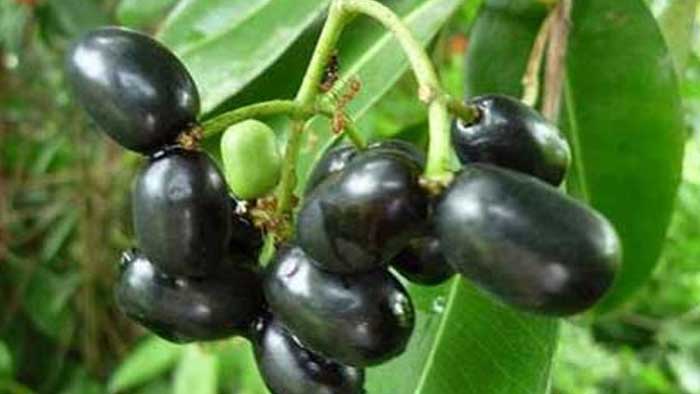 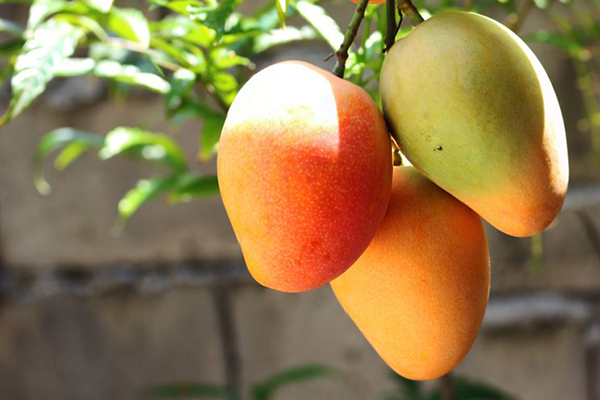 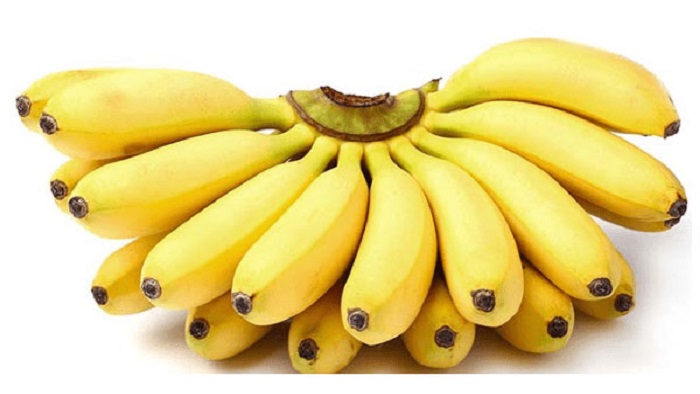 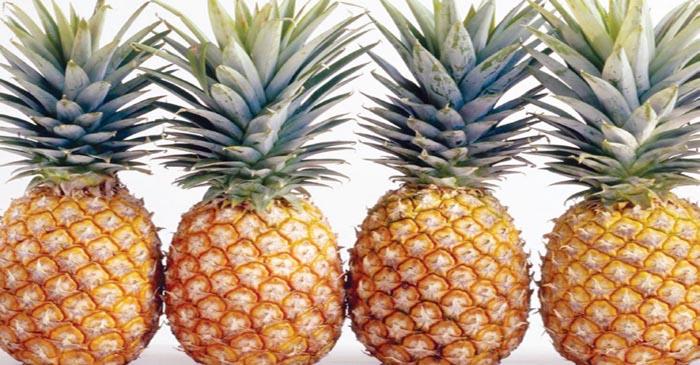 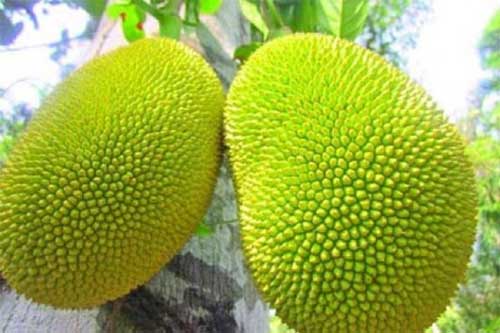 কলা
জাম
কাঁঠাল
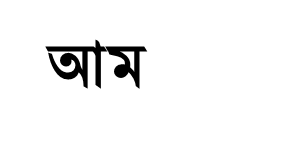 আনারস
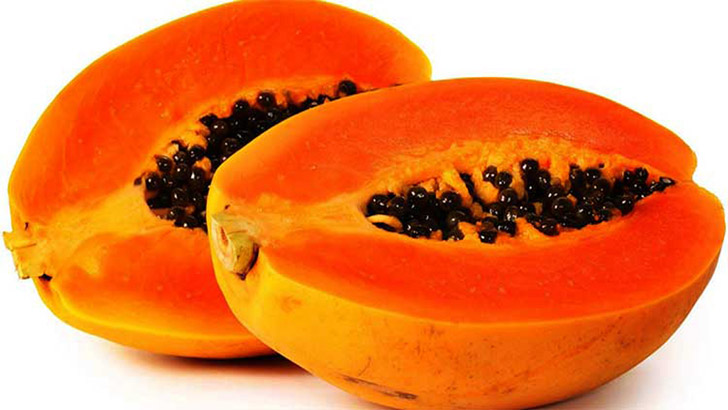 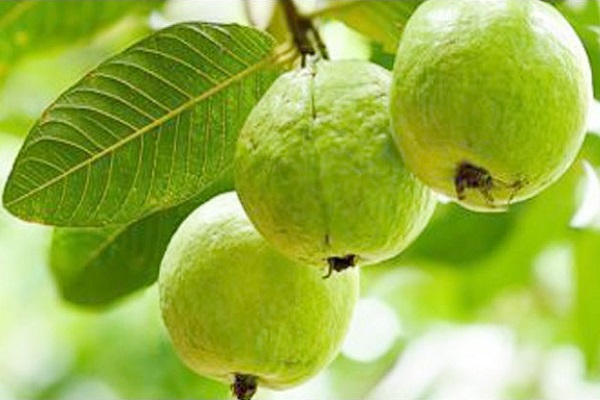 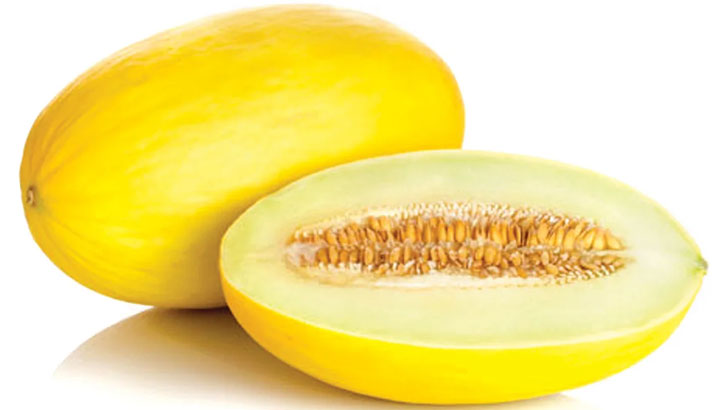 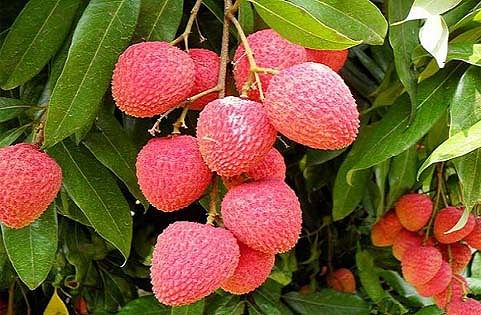 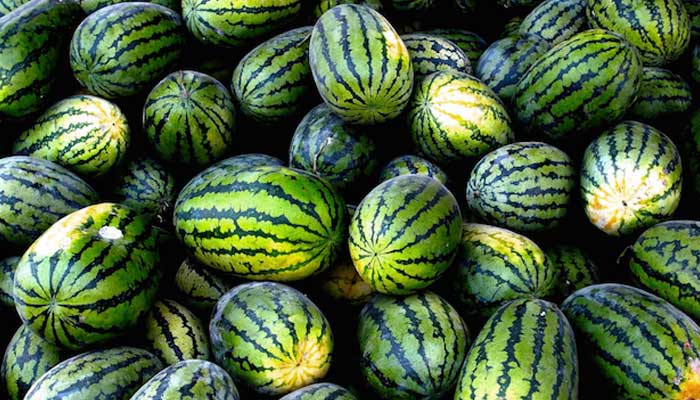 পেয়ারা
লিচু
তরমুজ
বাঙ্গি
পেঁপে
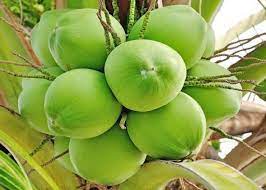 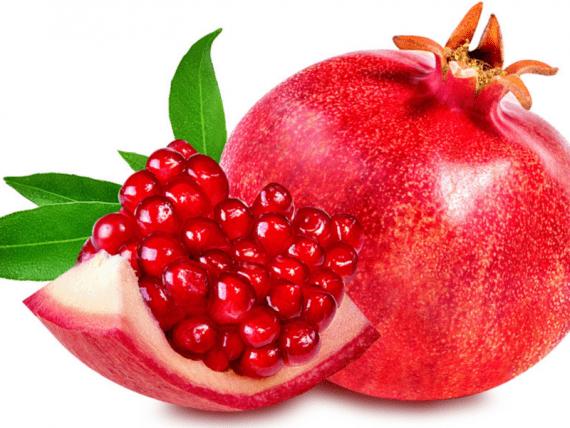 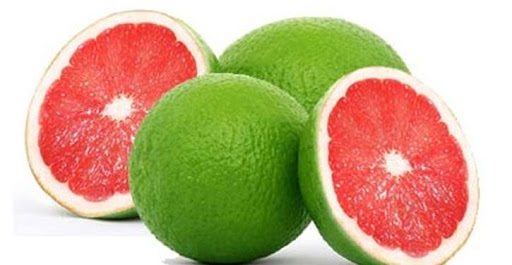 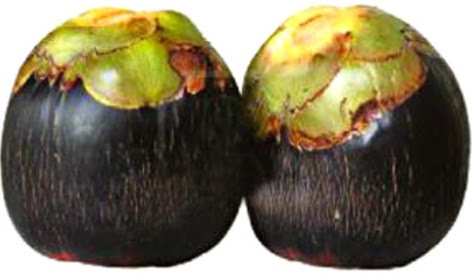 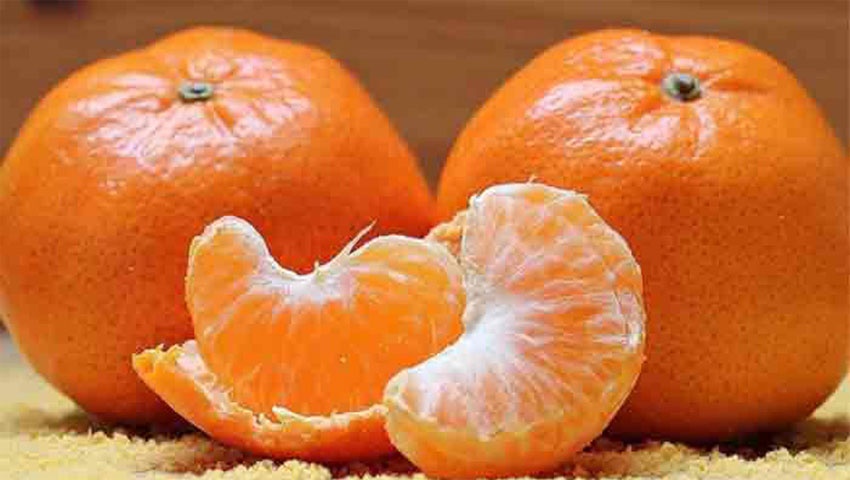 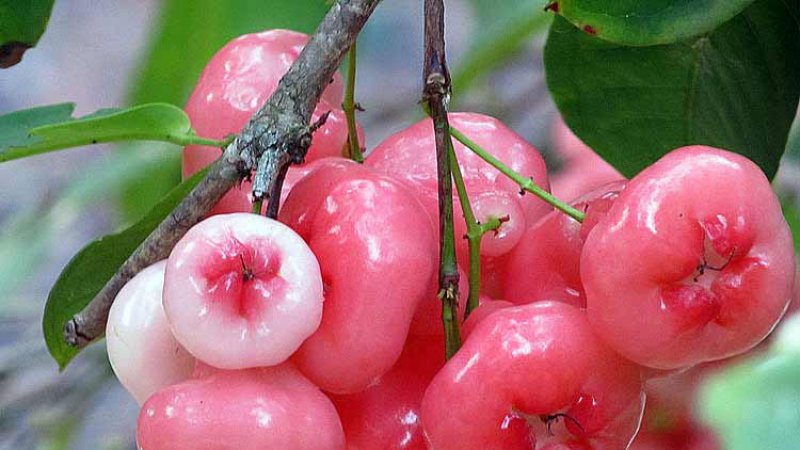 তাল
কমলা
জামরুল
বাতাবি লেবু
ডালিম
ডাব
শিক্ষকের আদর্শ পাঠ
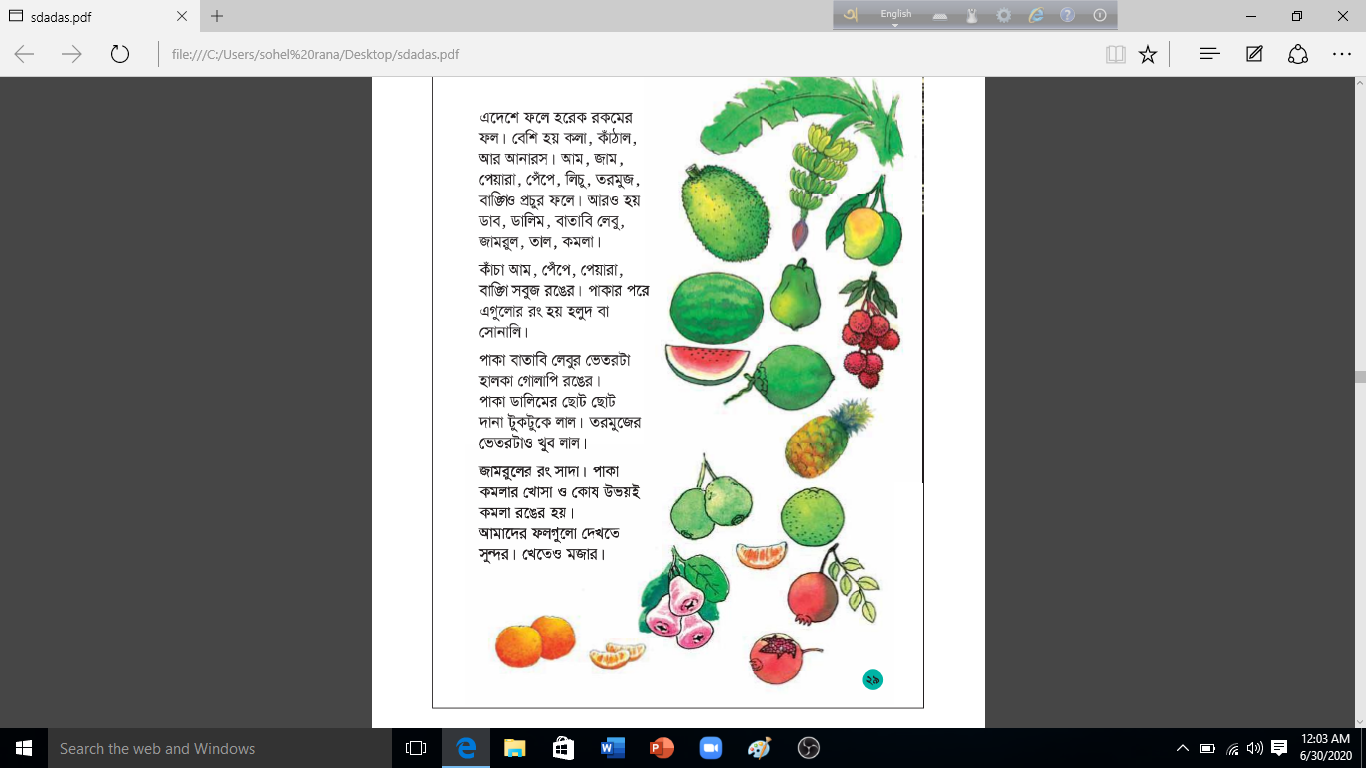 তোমার বাংলা বইয়ের ২৯ নং পৃষ্ঠা বের করো, আমি পাঠ্যাংশটুকু পড়ব তোমরা নির্দিষ্ট শব্দের ও লাইনের নিচে আঙুল রেখে মেলাবে।
একক কাজ
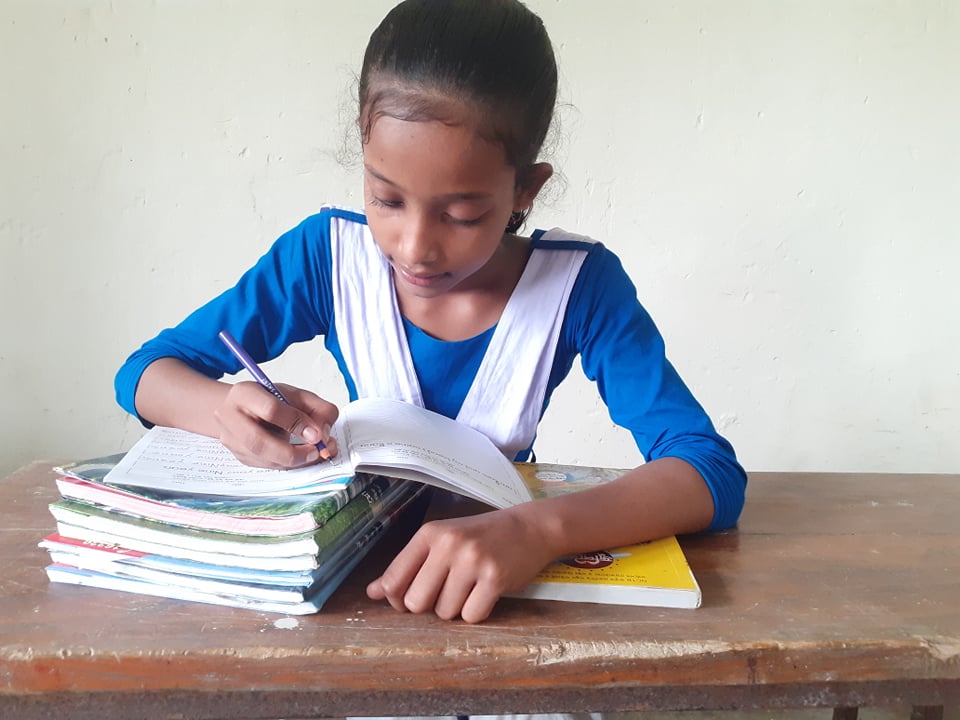 নিচের ফলের ছবিগুলো লক্ষ্য কর এবং ফলগুলোর নাম লিখ?
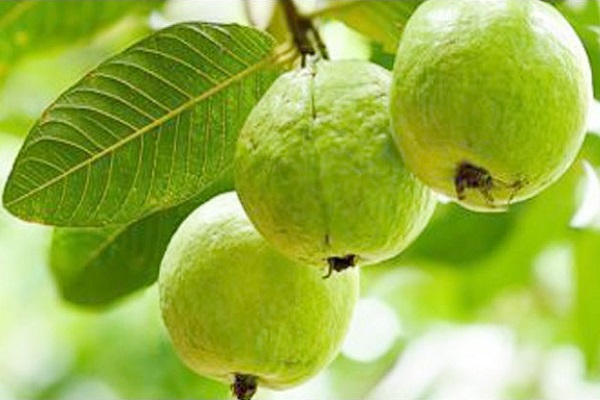 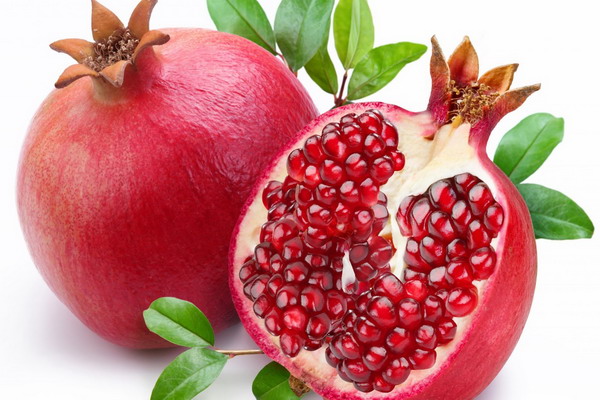 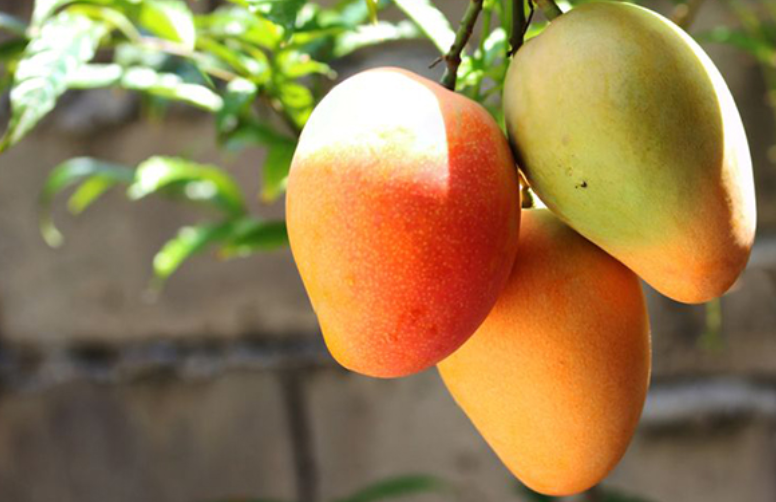 সমস্বরে পাঠ
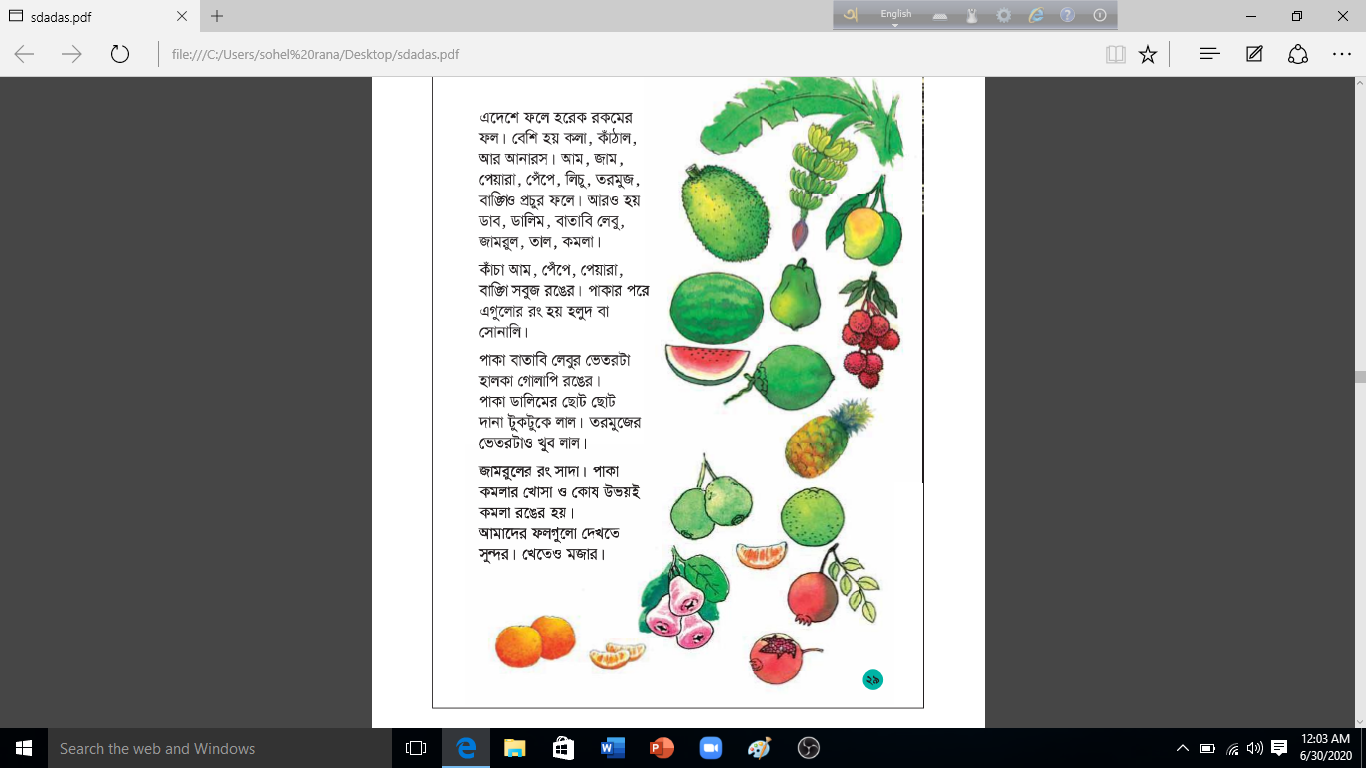 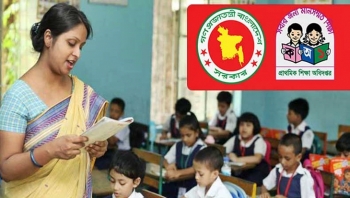 এসো আমরা নতুন শব্দের অর্থ এবং বাক্য গঠন জেনে নিই
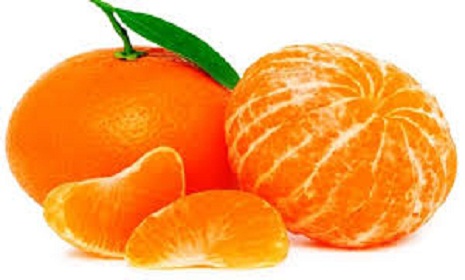 কোষ
কোয়া
পাকা কমলার কোষগুলো কমলা রঙের হয়।
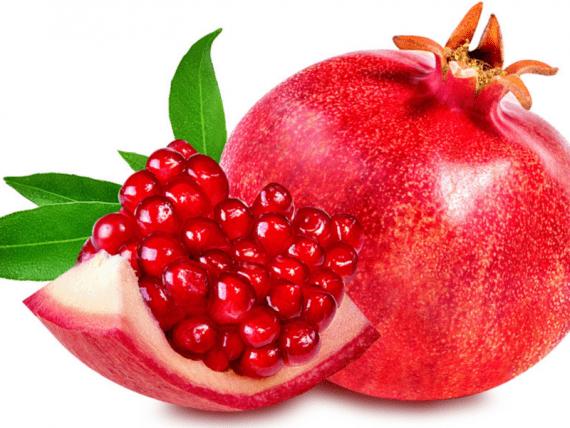 দানা
বিচি
পাকা ডালিমের ছোট ছোট দানা টুকটুকে লাল রঙের হয়।
শিক্ষার্থীর সরব পাঠ
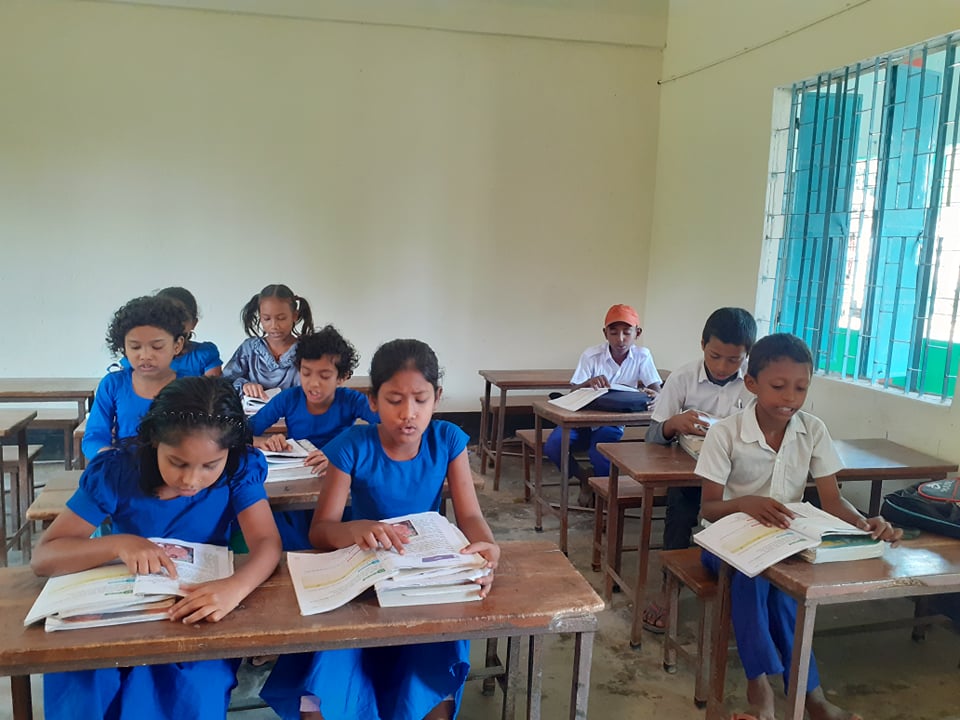 জোড়ায় কাজ
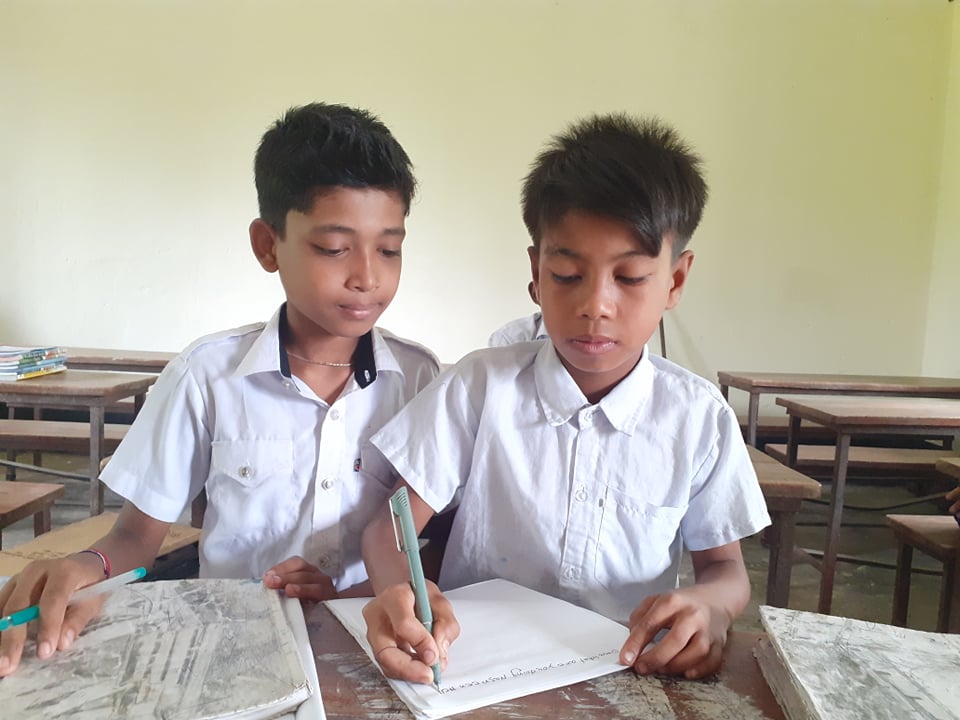 ঘরের ভিতরের শব্দগুলো খালি জায়গায় বসিয়ে  বাক্য তৈরি করি।
দানা
খোসা
খোসা
দানা
কোষ
কোষ
ক. কাঁঠালের রসভরা………..খেতে কী যে মজা।
খ. ডালিমের ………………টুকটুকে লাল।
গ. ………………….ছাড়িয়ে কলা খাও।
ছবি দেখে পাঠ্যাংশটুকু পড়ি
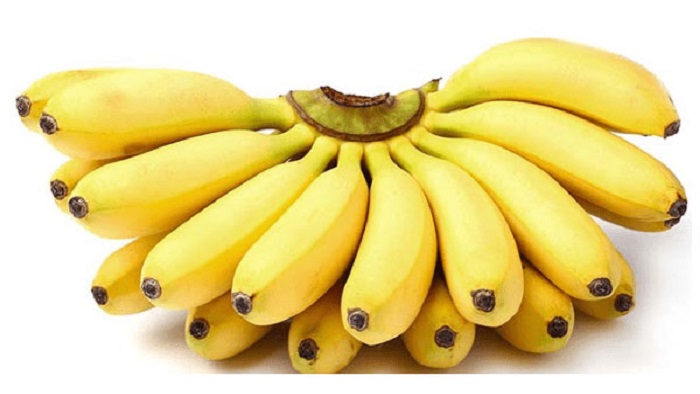 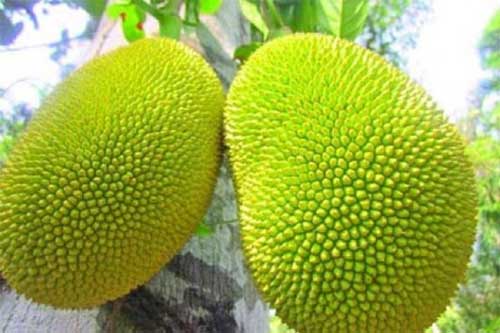 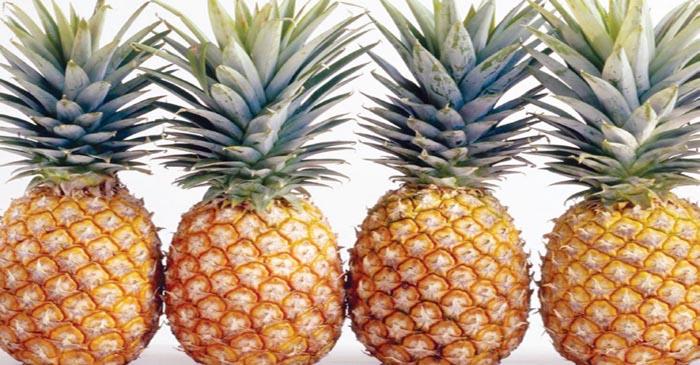 কাঁঠাল
কলা
আনারস
এদেশে কলা,কাঁঠাল আর আনারস বেশি হয়।
ছবি দেখে পাঠ্যাংশটুকু পড়ি
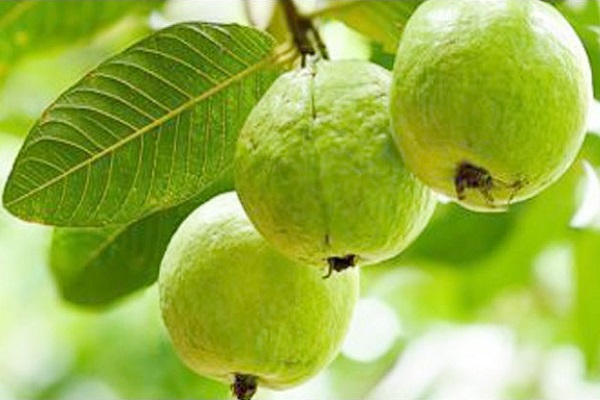 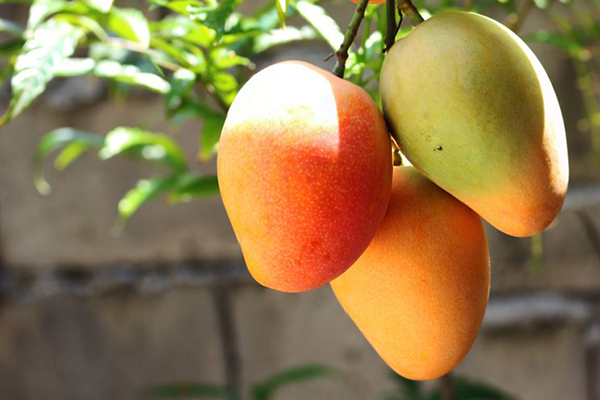 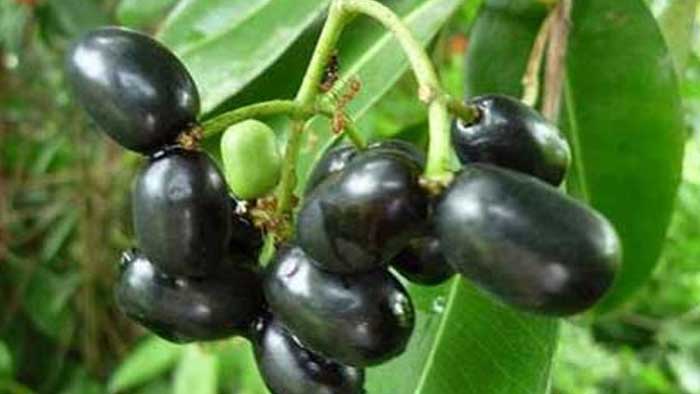 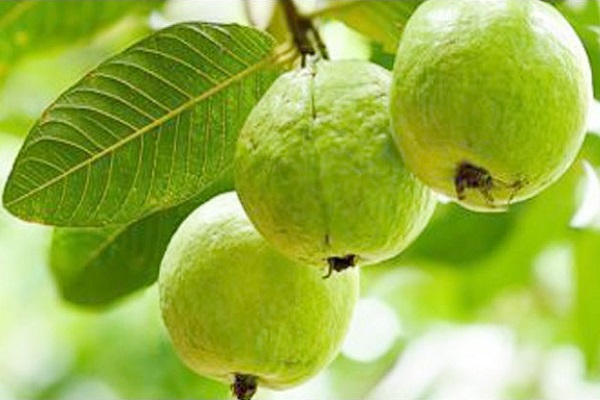 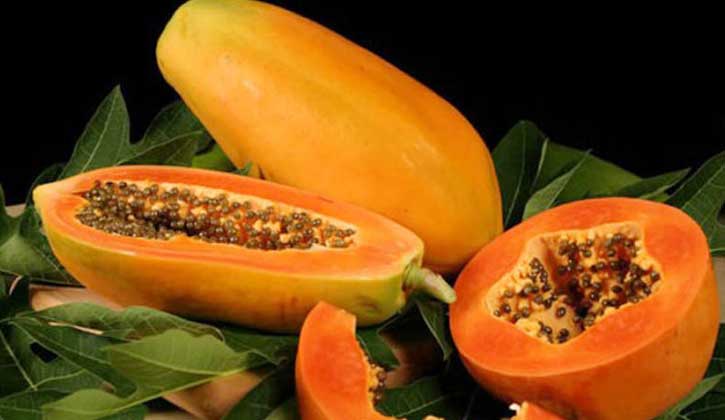 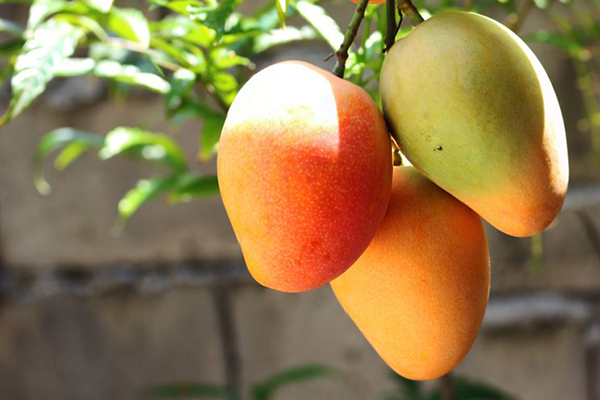 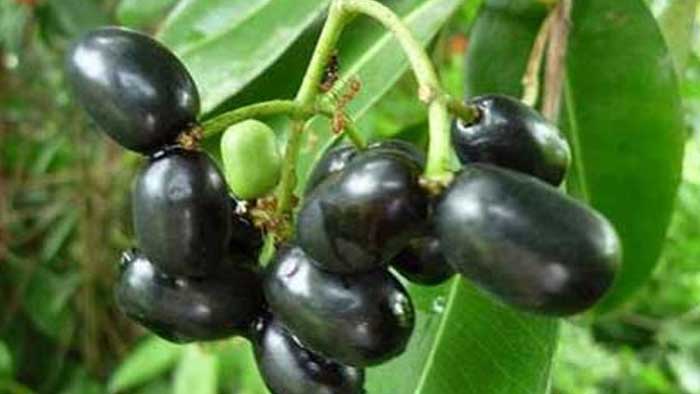 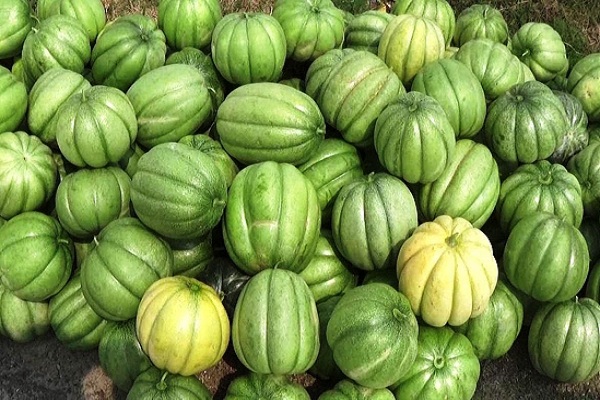 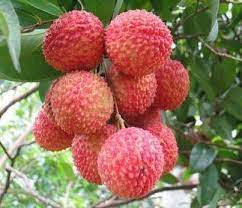 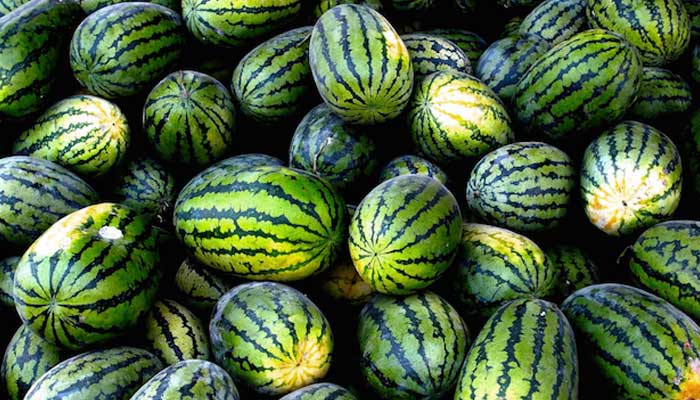 তরমুজ
পেয়ারা
পেঁপে
লিচু
আম
বাঙ্গি
জাম
এদেশে প্রচুর আম, জাম, পেয়ারা, পেঁপে,বাঙ্গি, তরমুজ ও লিচু ফলে।
ছবি দেখে পাঠ্যাংশটুকু পড়ি
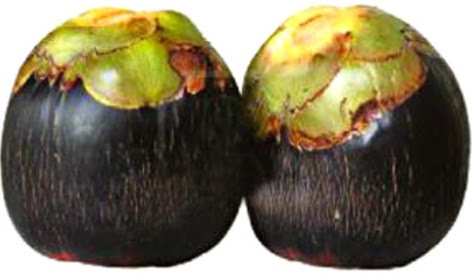 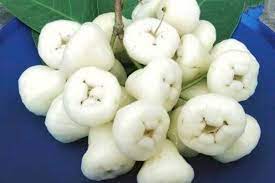 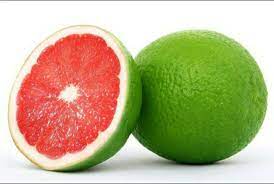 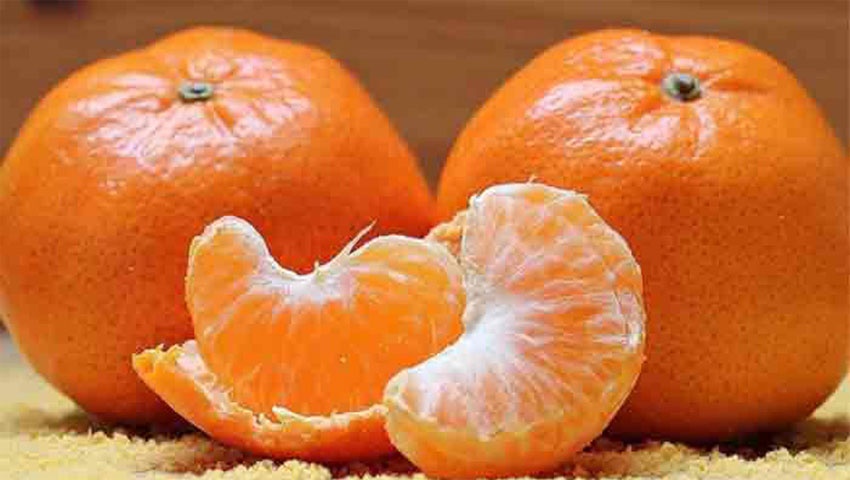 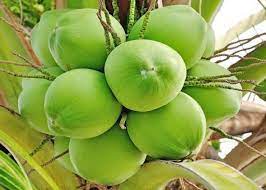 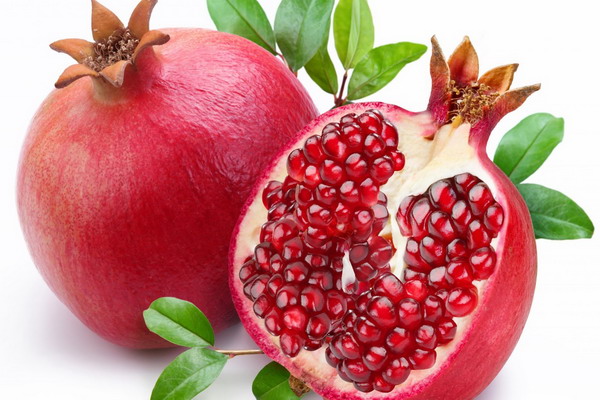 কমলা
ডালিম
বাতাবি লেবু
ডাব
জামরুল
তাল
ডাব, ডালিম, বাতাবি লেবু, জামরুল, তাল, কমলা ও ফলে।
ছবি দেখে পাঠ্যাংশটুকু পড়ি
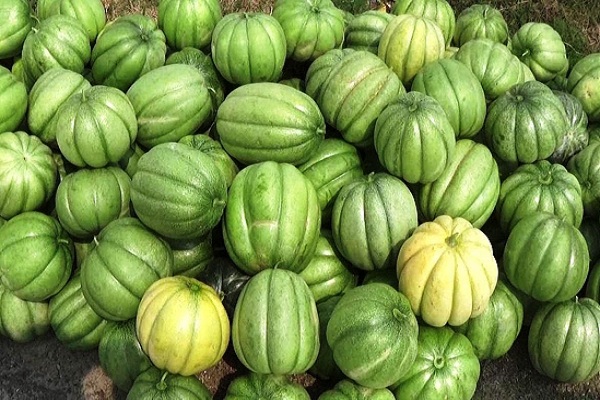 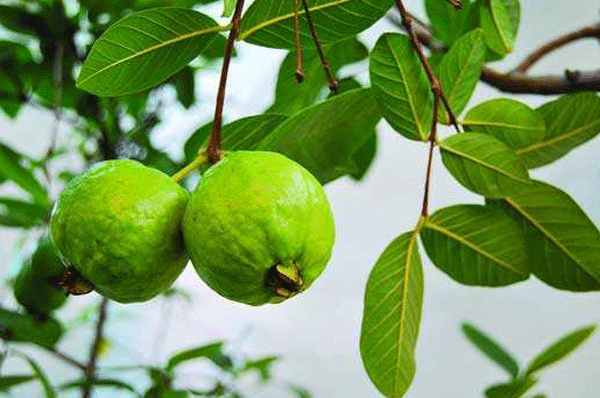 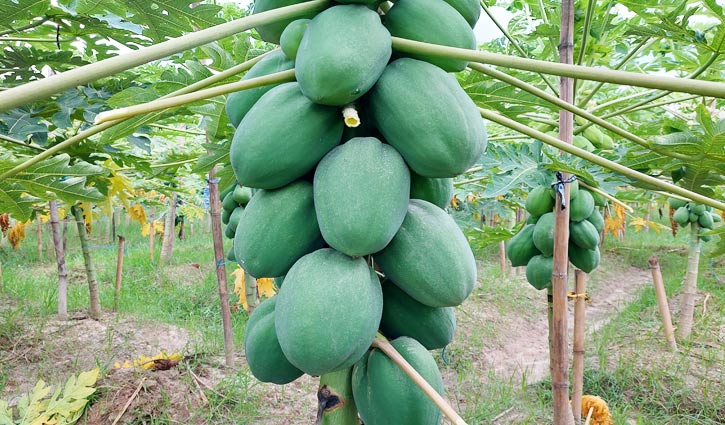 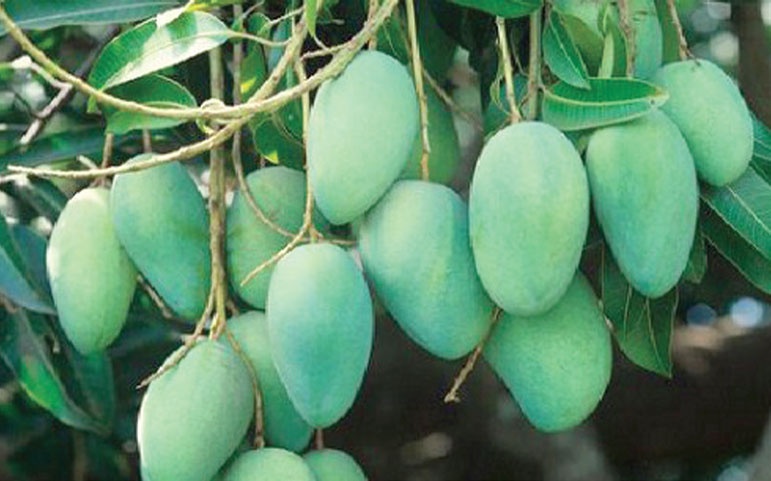 কাঁচা বাঙ্গি
কাঁচা পেয়ারা
কাঁচা পেঁপে
কাঁচা আম
কাঁচা আম, পেঁপে, পেয়ারা, বাঙ্গি সবুজ রঙের হয়।
ছবি দেখে পাঠ্যাংশটুকু পড়ি
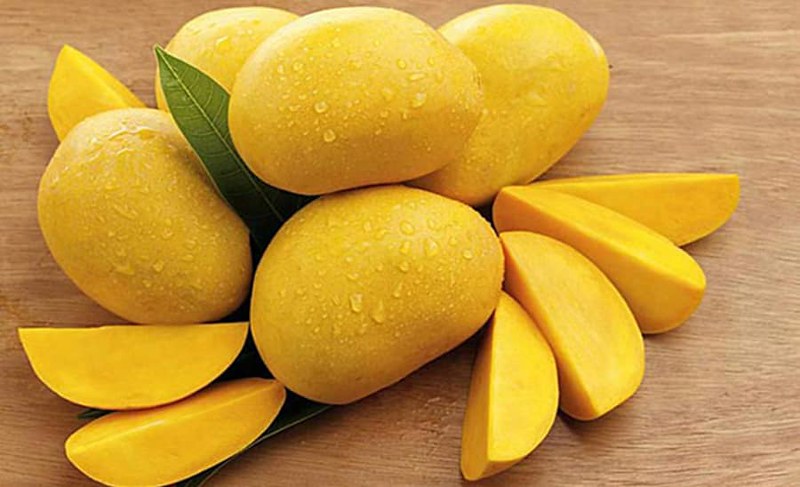 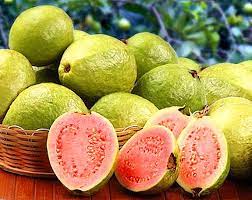 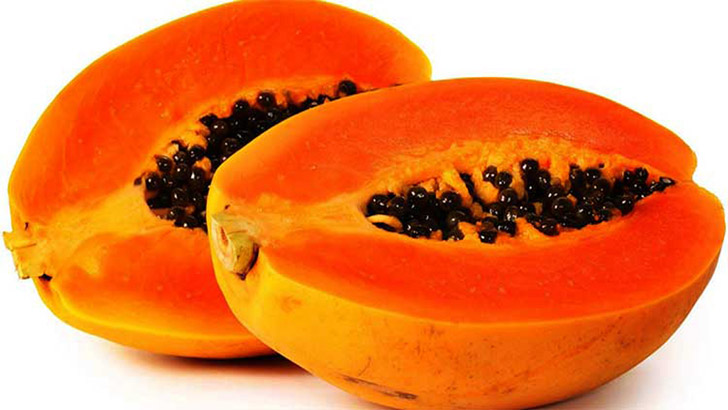 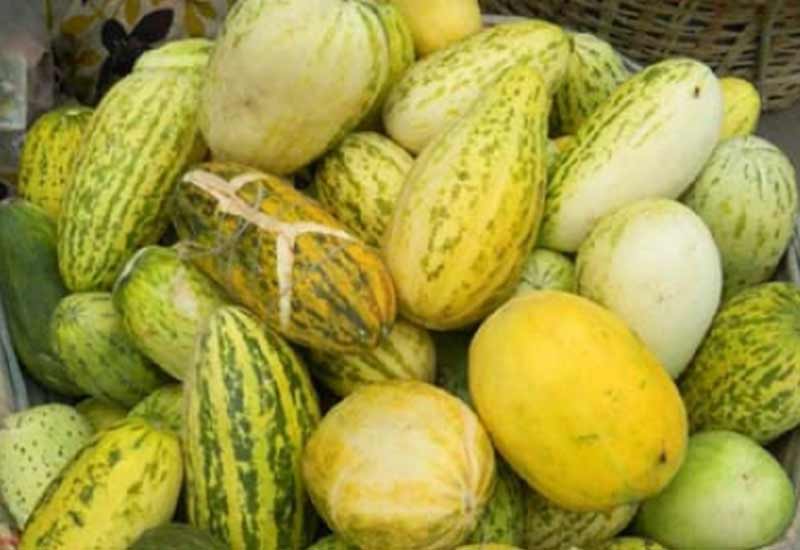 পাকা পেয়ারা
পাকা আম
পাকা পেঁপে
পাকা বাঙ্গি
পাকার পরে এগুলোর রং হয় হলুদ বা সোনালি।
দলীয় কাজ
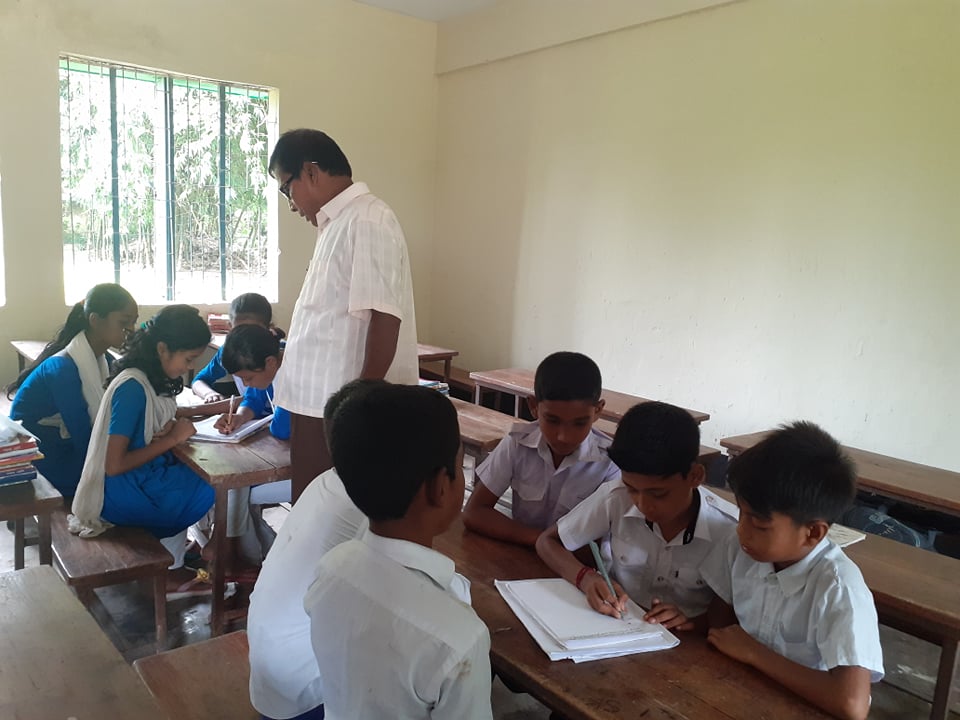 কাজের ধরণ
দলের নামঃ
আম দলঃ
কোন কোন ফলের ভিতরটা লাল রঙের ?
৫ মিনিট
কাঁঠাল দলঃ
কাঁচা থাকতে কোন কোন ফল সবুজ রঙের হয়?
জাম দলঃ
পাকলে কোন কোন ফল হলুদ রঙের হয়?
মূল্যায়ন
আমাদের দেশে কোন কোন ফল বেশি হয়?
কাঁঠালের কোষগুলো দেখতে কী রঙের?
কোন কোন ফল পাকলে ভিতরে হলুদ রঙের হয়?
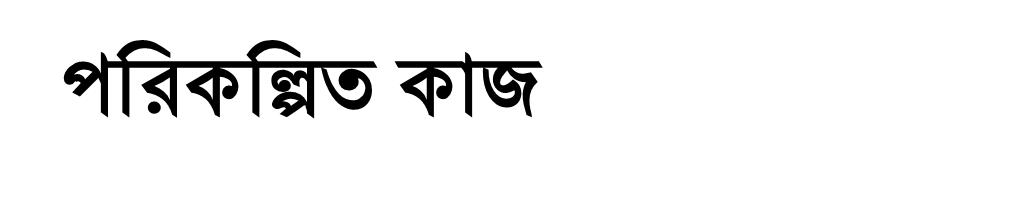 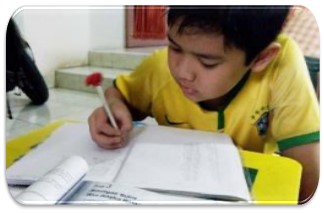 তোমার পছন্দের একটি ফল সম্পর্কে ৫টি বাক্য  খাতায় লিখে আনবে।
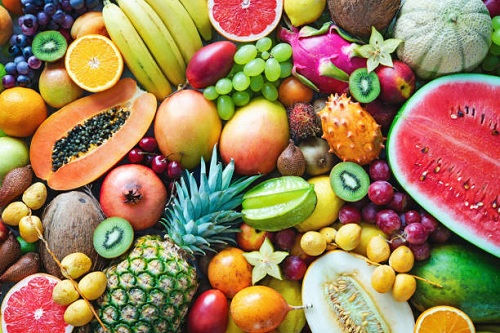 ধন্যবাদ